Study Case 2 - OGORE
Dr. Fransiskus Adikara, S.Kom, MMSI
[Speaker Notes: Selamat Pagi Prof Benhard dan Pak Bayu sebagai Promotor dan Co-Promotor saya.

Selamat Pagi Prof Kus sebagai ketua sidang, Pak Saiful dan Bu Rajes sebagai para penguji, Prof Pudji sebagai Dekan Sekolah Pasca Sarjana.

Hari ini saya akan memaparkan penelitian kami yang berjudul Rekayasa Kebutuhan Berorientasi pada Tujuan Organisasi untuk Pengembangan Sistem Informasi]
Perbedaan Uji Coba Proses Elisitasi Kebutuhan pada Studi Kasus II
2
Evaluasi Penggunaan Hasil Dari OGORE Studi Kasus II
3
[Speaker Notes: Penerapan hasil OGORE dalam perancangan sistem ini dapat memenuhi KPI (Key Performance Index) dan dapat mempermudah pekerjaan developer, karena kebutuhan lebih spesifik ke arah perusahaan dan meminimalkan custom berdasarkan permintaan operasional, yang biasanya pekerjaan operasional terbatas sebagai eksekusi data yang terdaftar di list pada setiap form untuk ditindaklanjuti. 
Hasil perancangan sistem berdasarkan hasil OGORE ini membatasi bagian operasional untuk melakukan manipulasi data setelah penginputan yang tidak sesuai kebutuhan yang sebenarnya terhadap penjualan kain.
Hasil dari perancangan ini memudahkan perusahaan untuk mengontrol penjualan kain.]
Hasil Dari OGORE Studi Kasus II Pada Proses Pengembangan Sistem Informasi
4
Daftar Hasil Uji Coba OGORE pada Studi Kasus
5
Daftar Hasil Uji Coba OGORE pada Studi Kasus (lanjutan)
6
Terima kasih
Diskusi dan tanya jawab
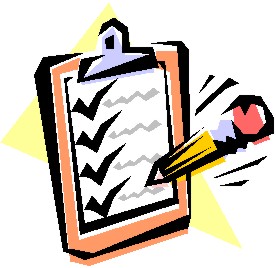 7